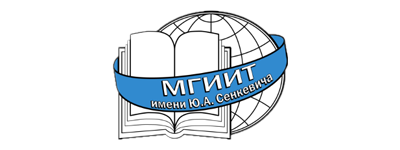 ДИНАМИКА ВНУТРЕННЕГО РОССИЙСКОГО ТУРРЫНКА: 

СОВРЕМЕННОЕ 
ТУРИСТСКО-РЕКРЕАЦИОННОЕ ОСВОЕНИЕ

ЮГА ЕВРОПЕЙСКОЙ ЧАСТИ РОССИИ
НА ПРИМЕРЕ КАВКАЗСКО-ЧЕРНОМОРСКОГО РЕКРЕАЦИОННОГО РАЙОНА
Трофименко Н.С., 
студентка МГИИТ имени Ю.А. Сенкевича, 
факультет туризма и гостеприимства, 
4 курс, бакалавриат, Туризм
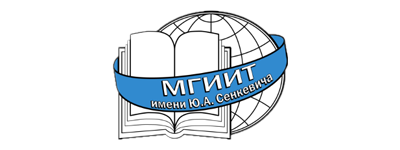 Районирование Российской Федерации
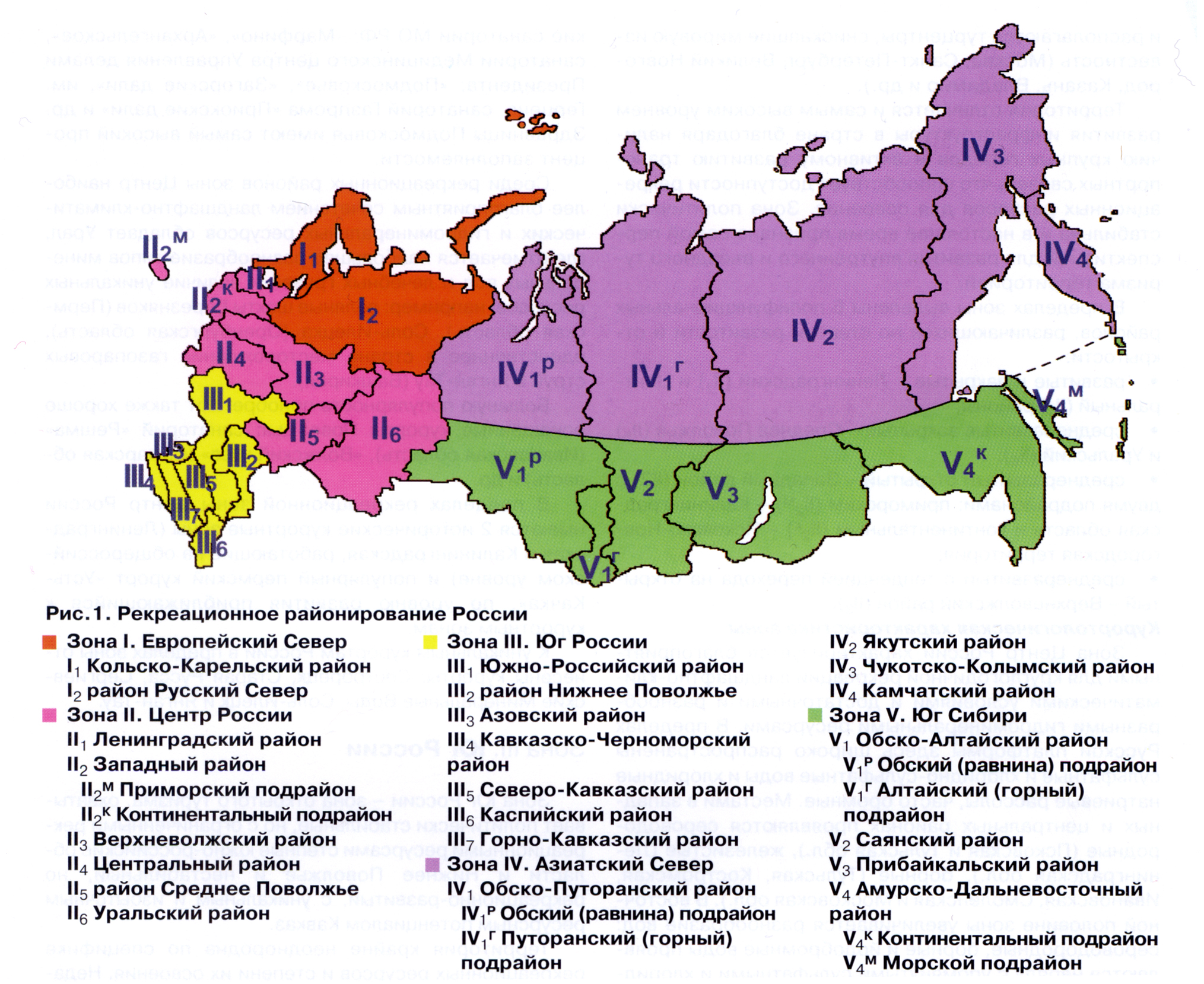 Азиатский Север
Европейский Север
Зона «Центр»
Юг Европейской части 
России
Юг Сибири
2
Рекреационная зона Юг Европейской части России
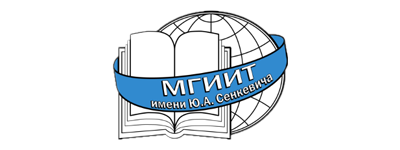 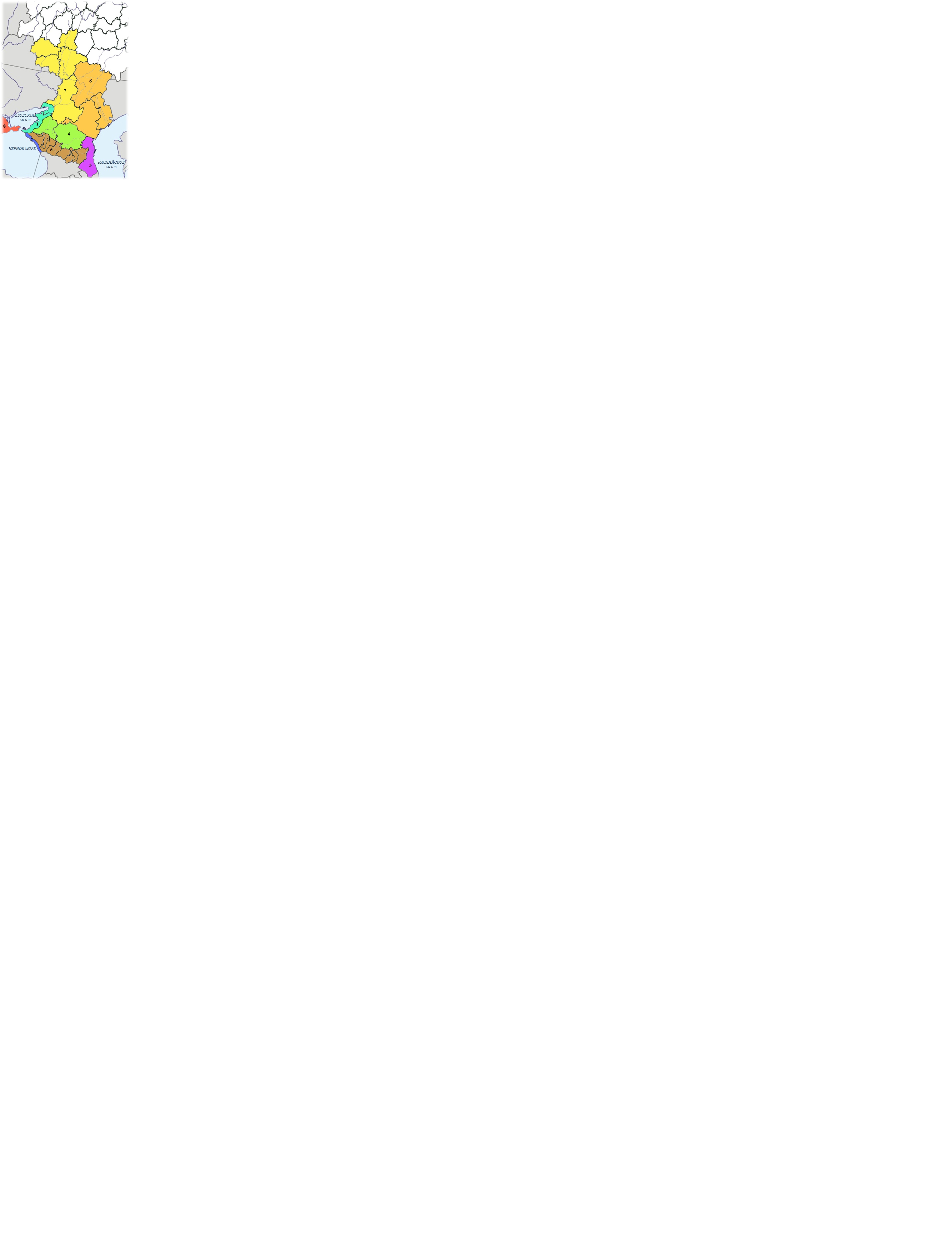 3
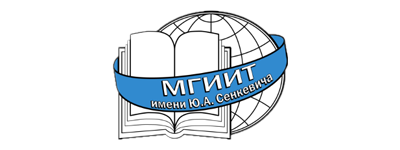 Кавказско-Черноморский рекреационный район
4
Являлся лидером с 2004г по 2015г.
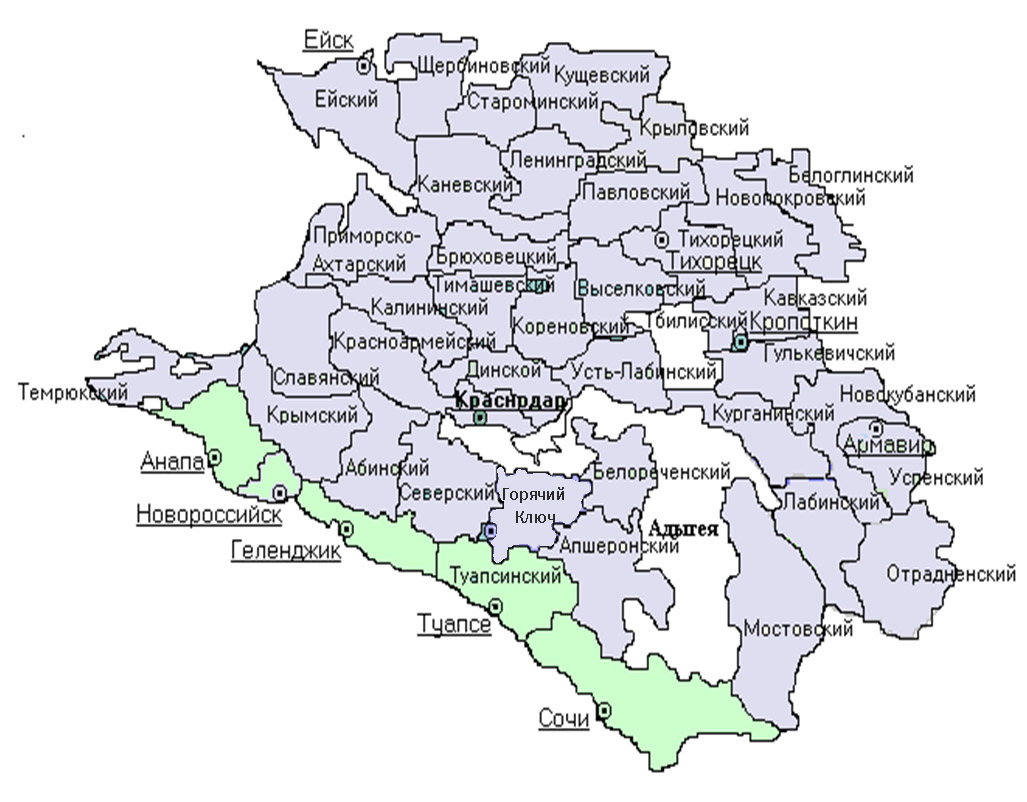 Площадь –  8 912,3 км2

Население – 1 230 289 тыс. чел.
4
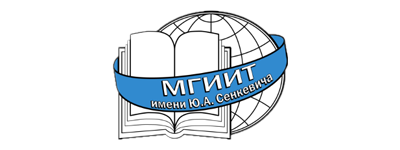 Динамика числа КСР по муниципальным образованиям Кавказско-Черноморского рекреационного района за 2011 и 2015 гг.
5
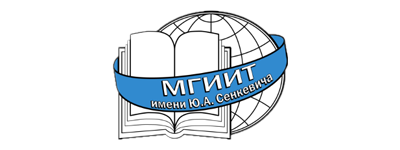 Динамика числа CСР по муниципальным образованиям Кавказско-Черноморского рекреационного района за 2011 и 2015 гг.
6
Результаты исследования
7
Рекомендации по развитию туризма и рекреации в регионе
8
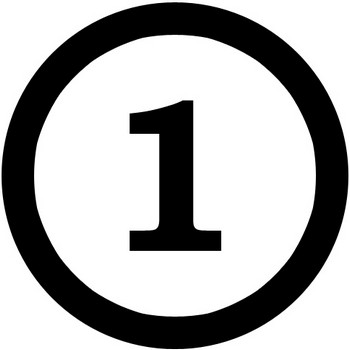 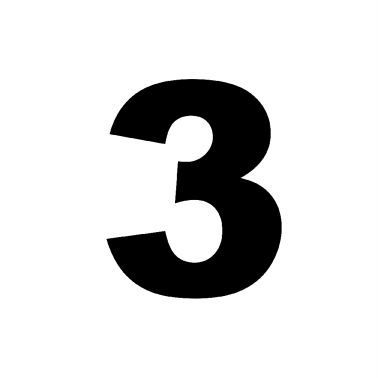 Создание единого Интернет-портала, касающегося туристской отрасли в Кавказско-Черноморском рекреационном районе и обновление его федеральным органом исполнительной власти
разработать новые туристские маршруты по региону с целью расширить специализацию района и уменьшить антропогенную нагрузку на пляжи Черноморского побережья
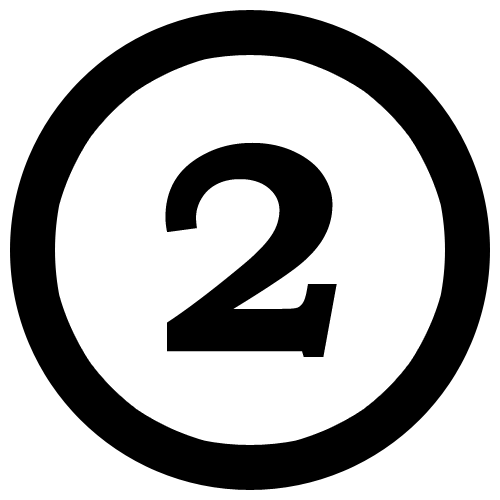 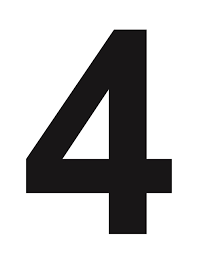 разработка рекламно-информационных программ по внутреннему и въездному туризму, включая создание цикло радио- и телепрограмм для Российской Федерации и зарубежных стран на различных языках стран мира;
создать современную статистику туризма, соответствующей международным требованиям
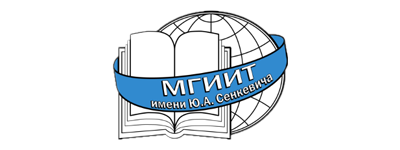 Анапа как центр семейного отдыха
9
Строительство парка развлечения «Мультипарк» уровня Диснейленда и Порт Авентуры в пос. Сукко
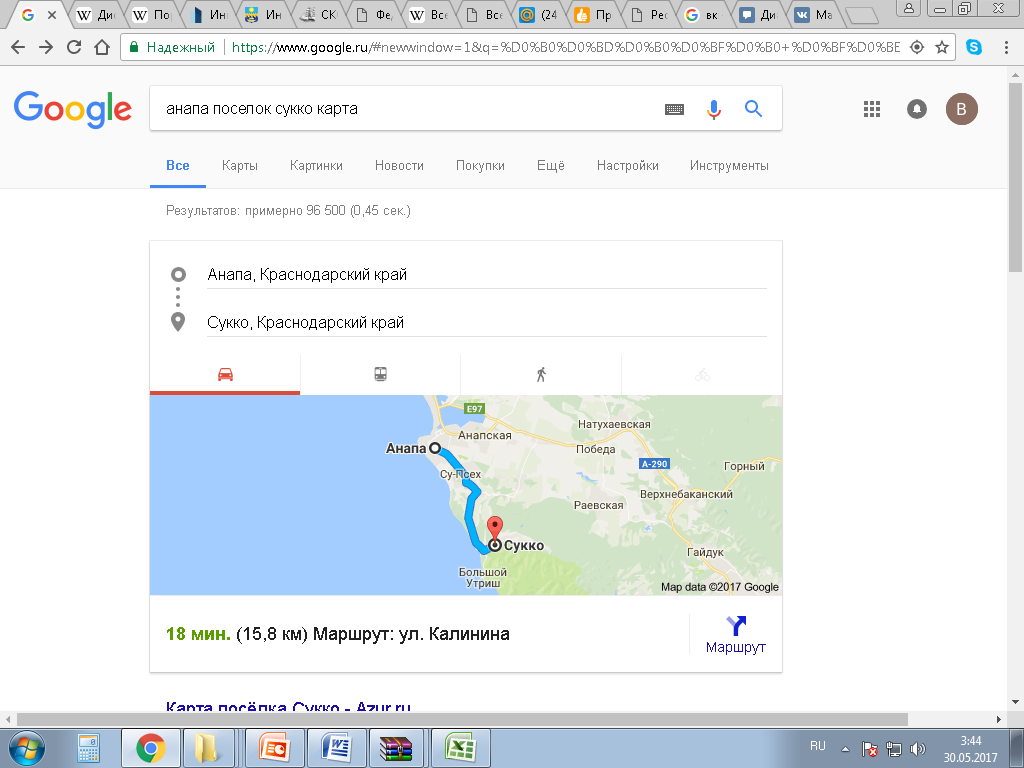 Площадь – 40 га
Удаленность от центра муниципального образования – 18 км
Удаленность от автомагистрали – 19 км
Удаленность от ближайшей железнодорожной станции – 27 км
Удаленность от аэропорта – 33 км
Удаленность от морского порта – 20 км
Удаленность от Новороссийска – 60 км
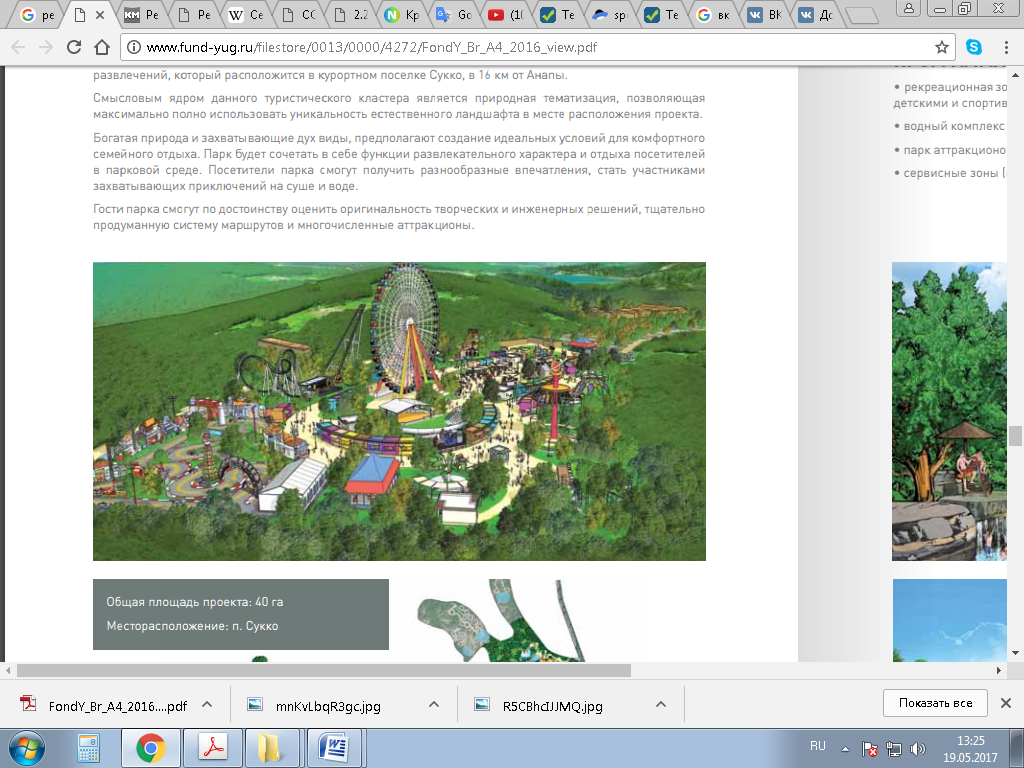 10
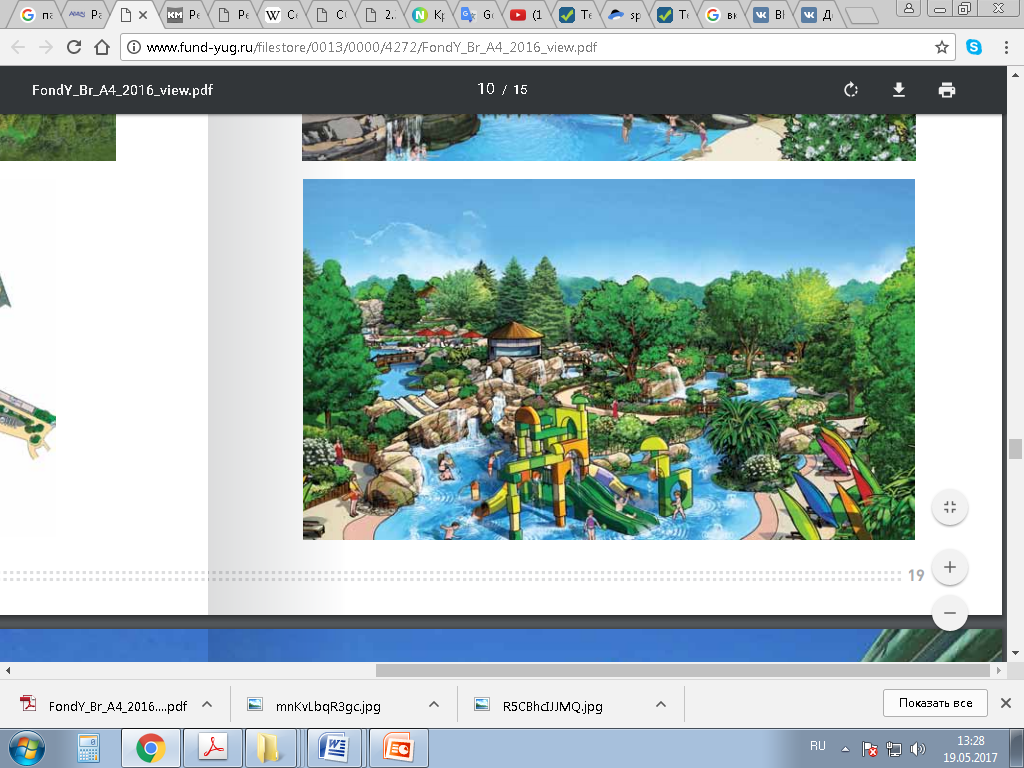 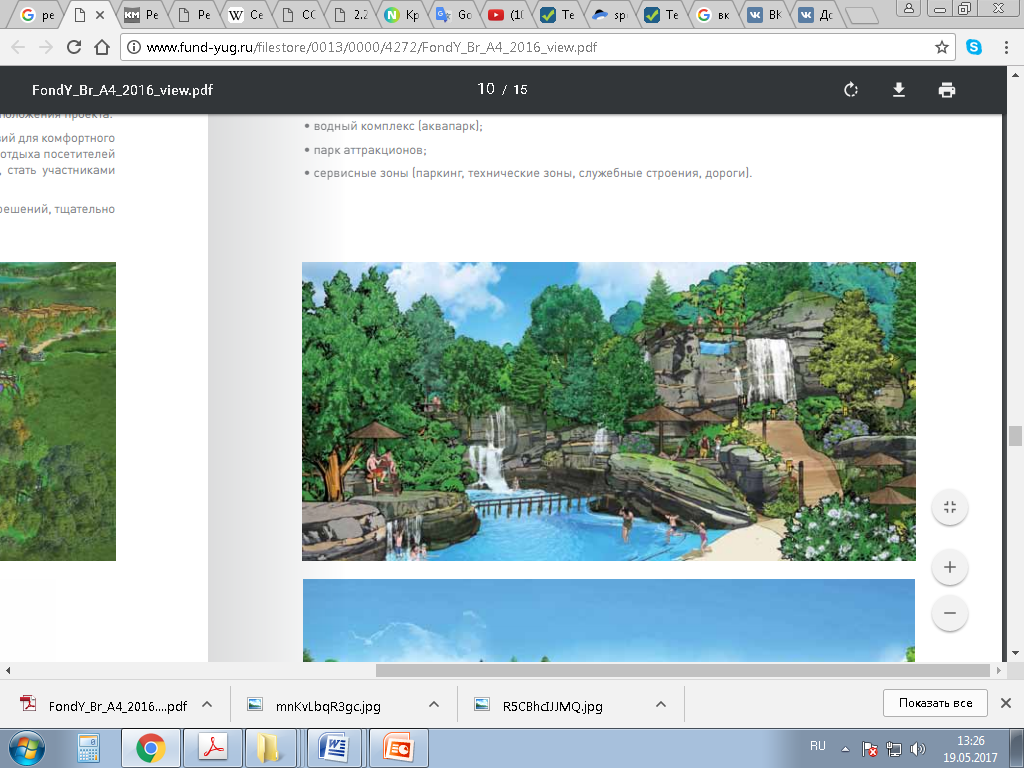 Герои тематического парка «Мультипарк»
11
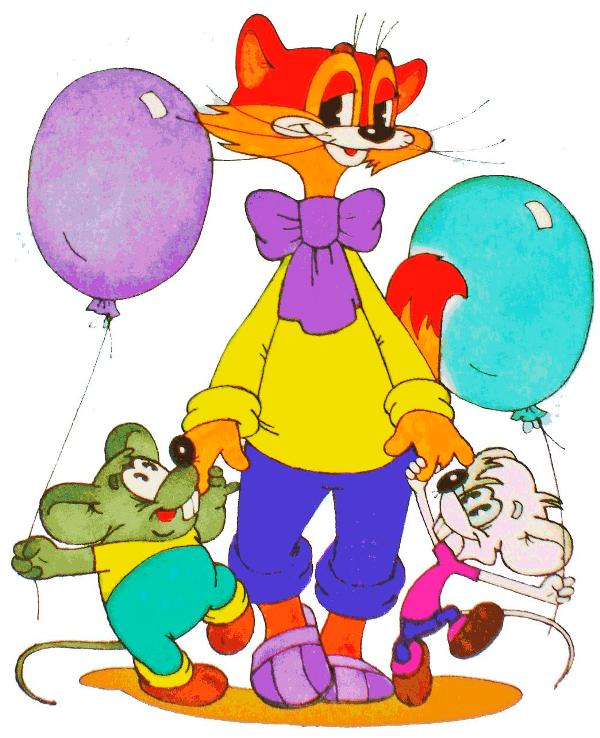 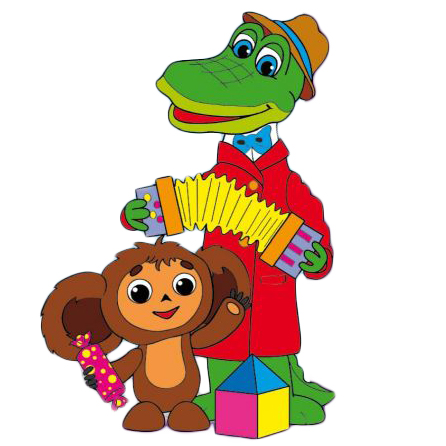 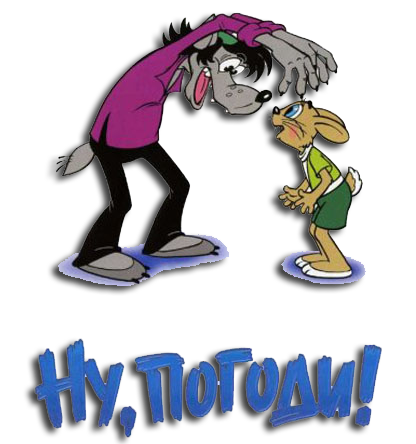 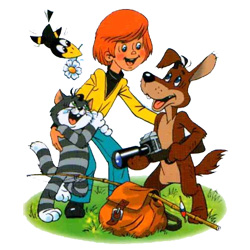 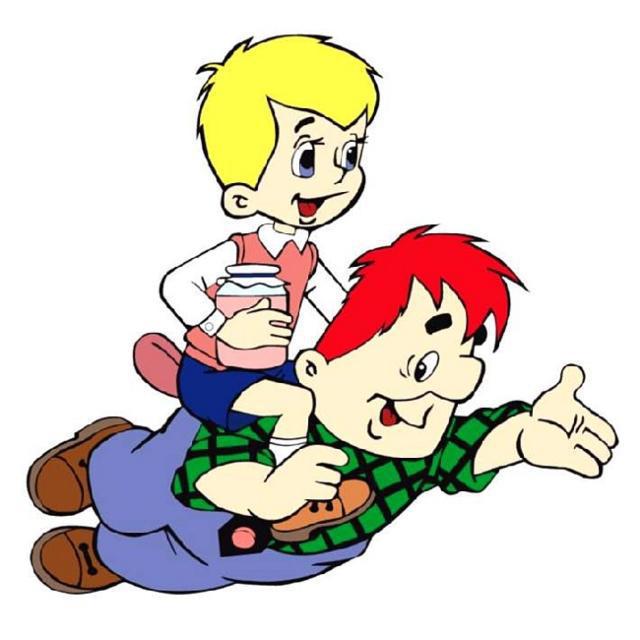 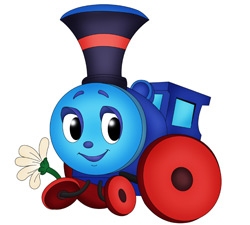 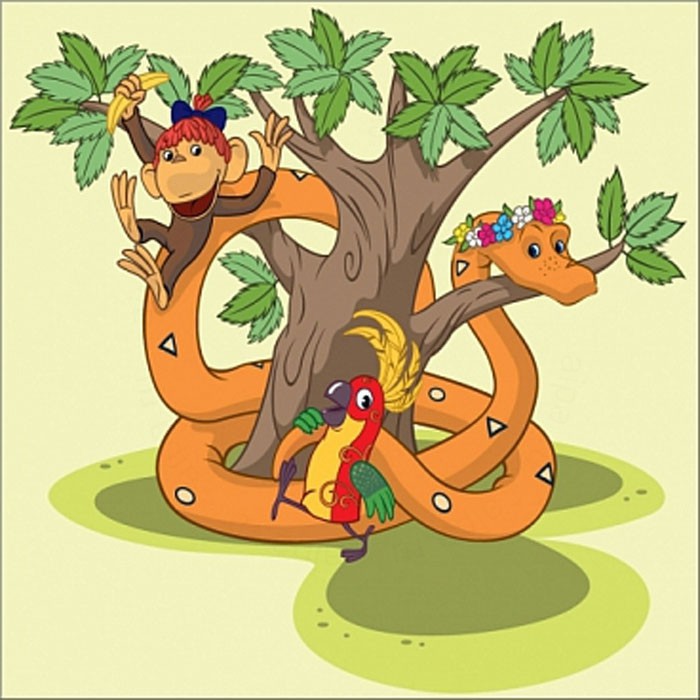 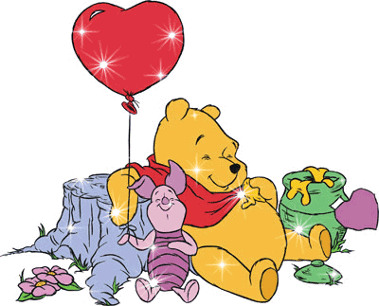 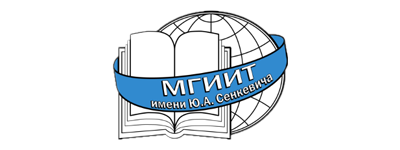 12
Сочи как центр событийного и бизнес туризма
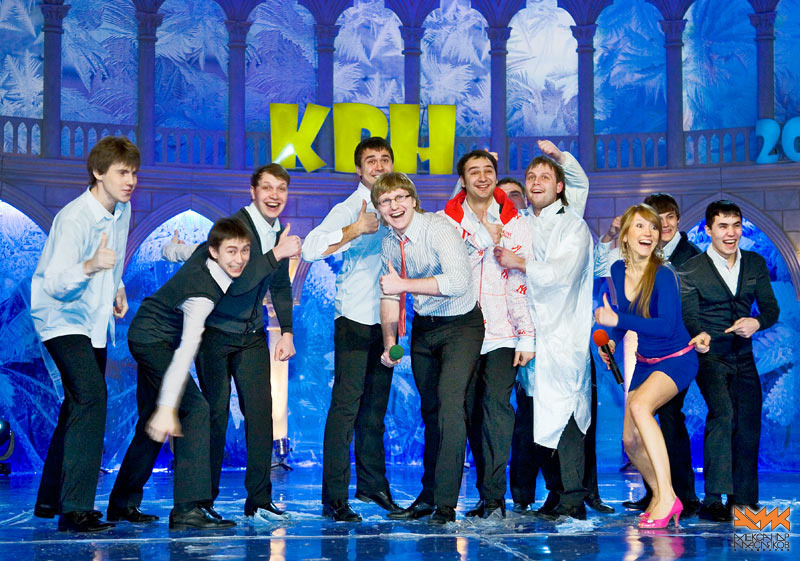 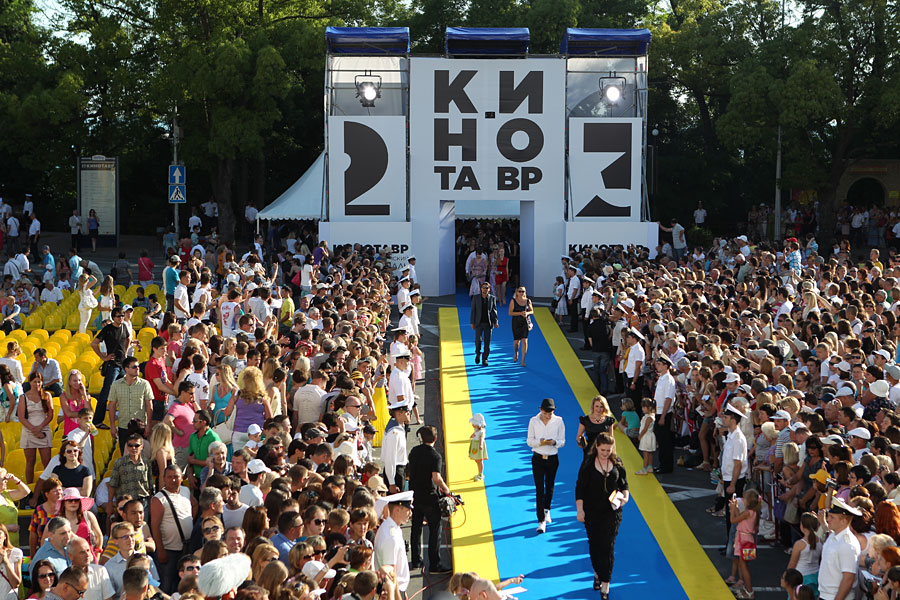 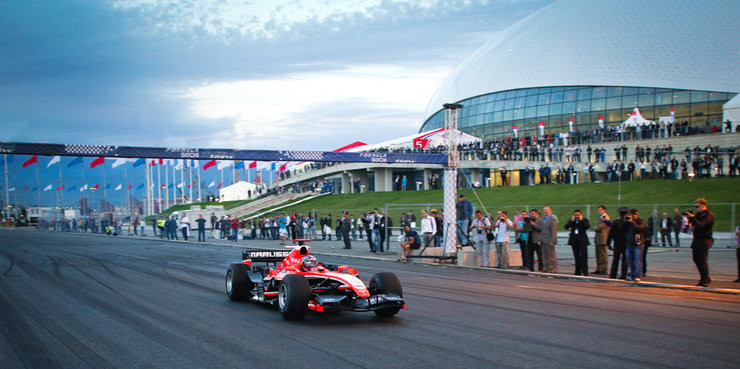 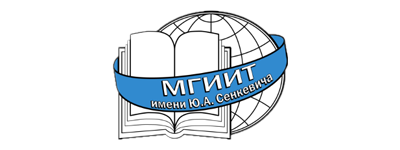 Туапсе и Новороссийск как центр развития яхтинга
13
Расположение марин для яхтинга на Черном море
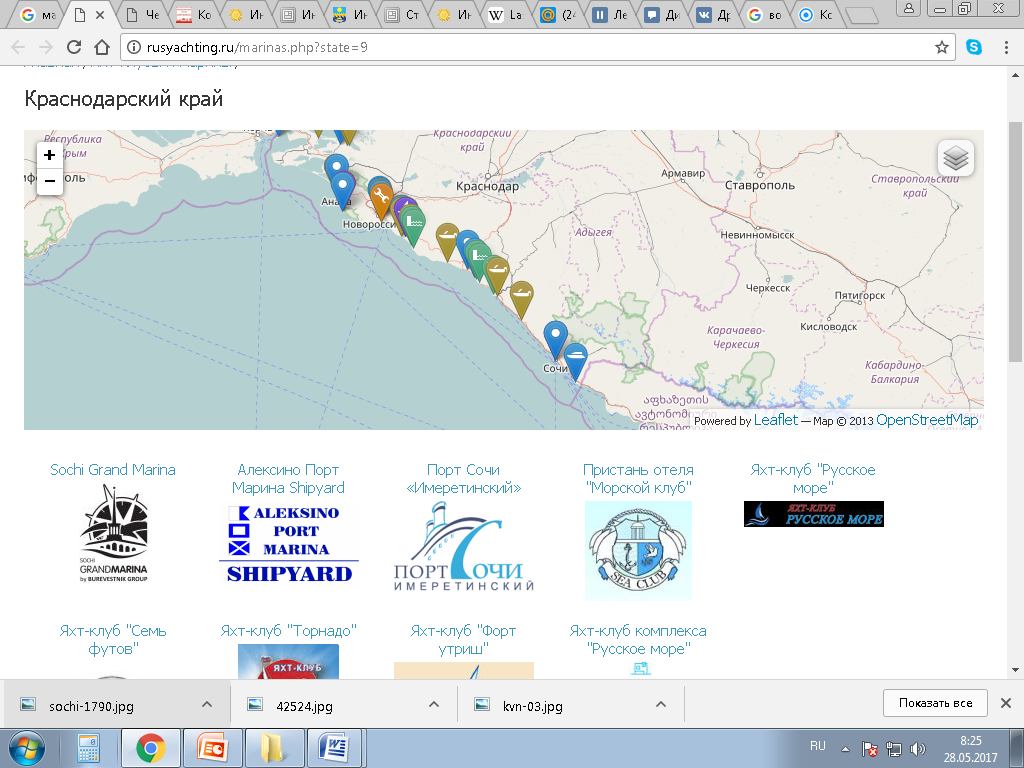 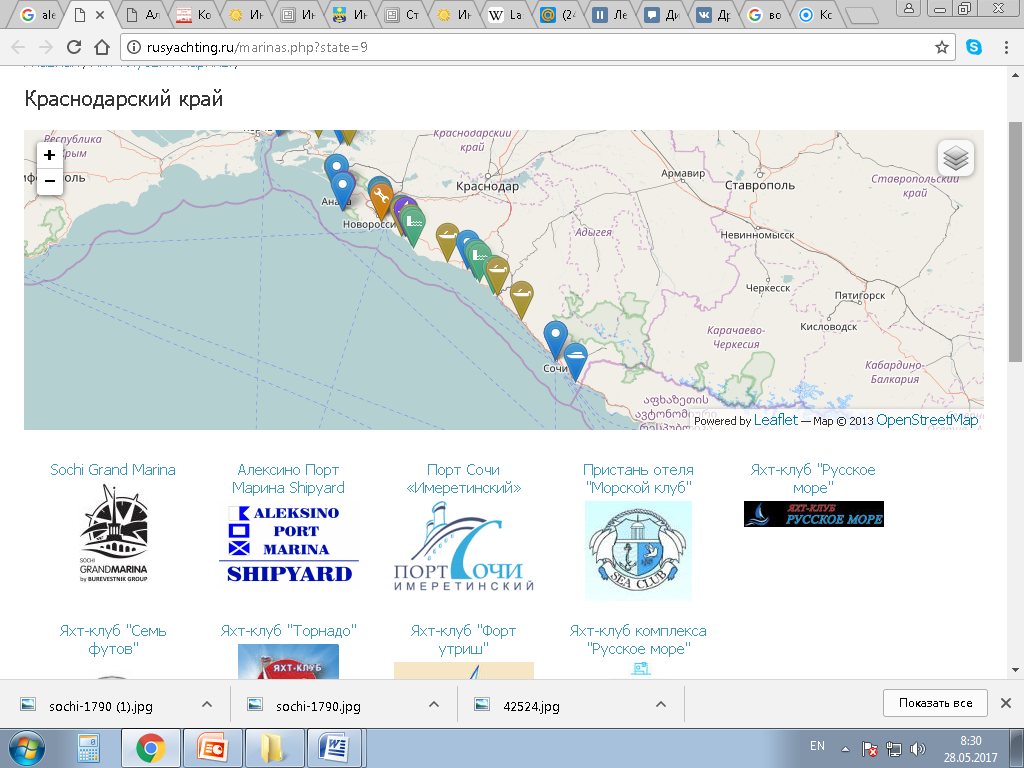 14
Марина в п.Алексино 
г.Новороссийск 
на 1540 яхт
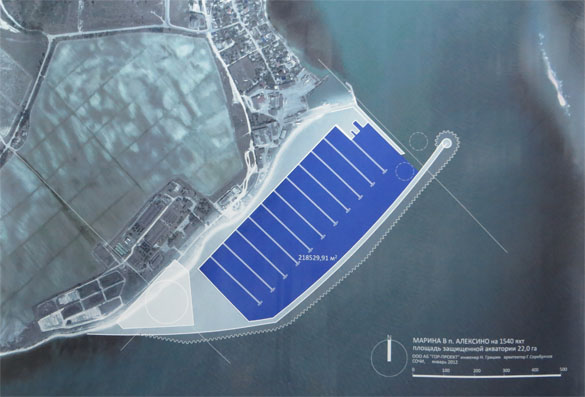 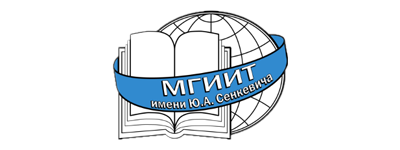 15
Марина Лермонтово на 600 яхт в п. Лермонтово 
Туапсинского района
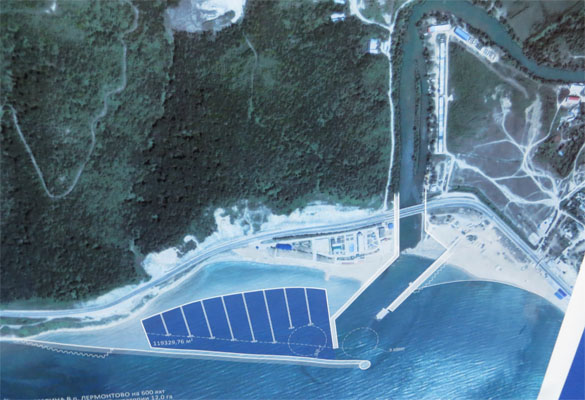 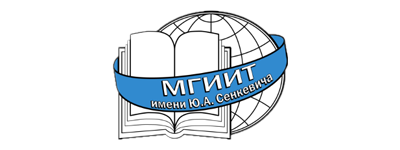 Геленджик как центр развития спортивного пешего туризма
16
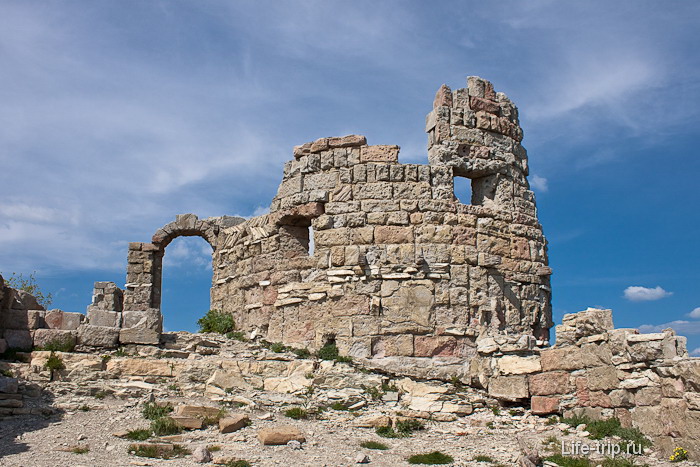 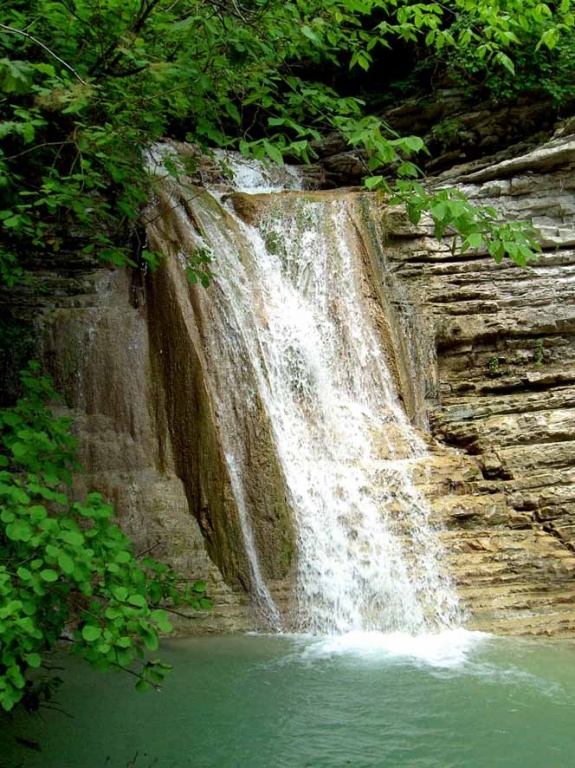 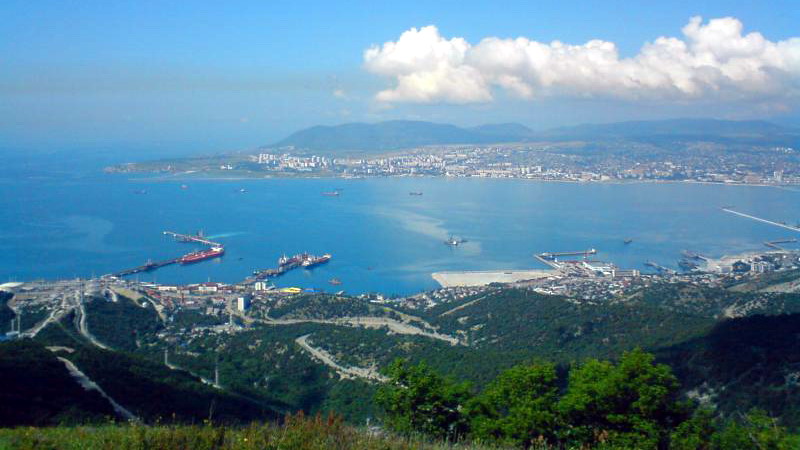 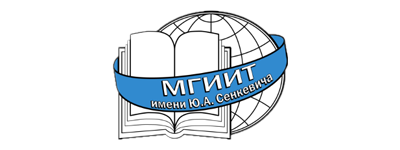 17
Концепция развития территорий Юга Европейской части России
Развитие межрегиональных связей
Разработка комбинированных туров
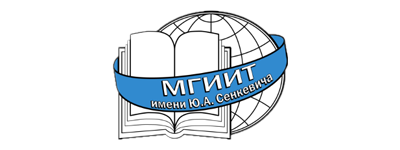 Разработка тура 
«Черноморские изюминки»
18
Продолжительность: 8 дней/7 ночей           Цена: 48 500р.
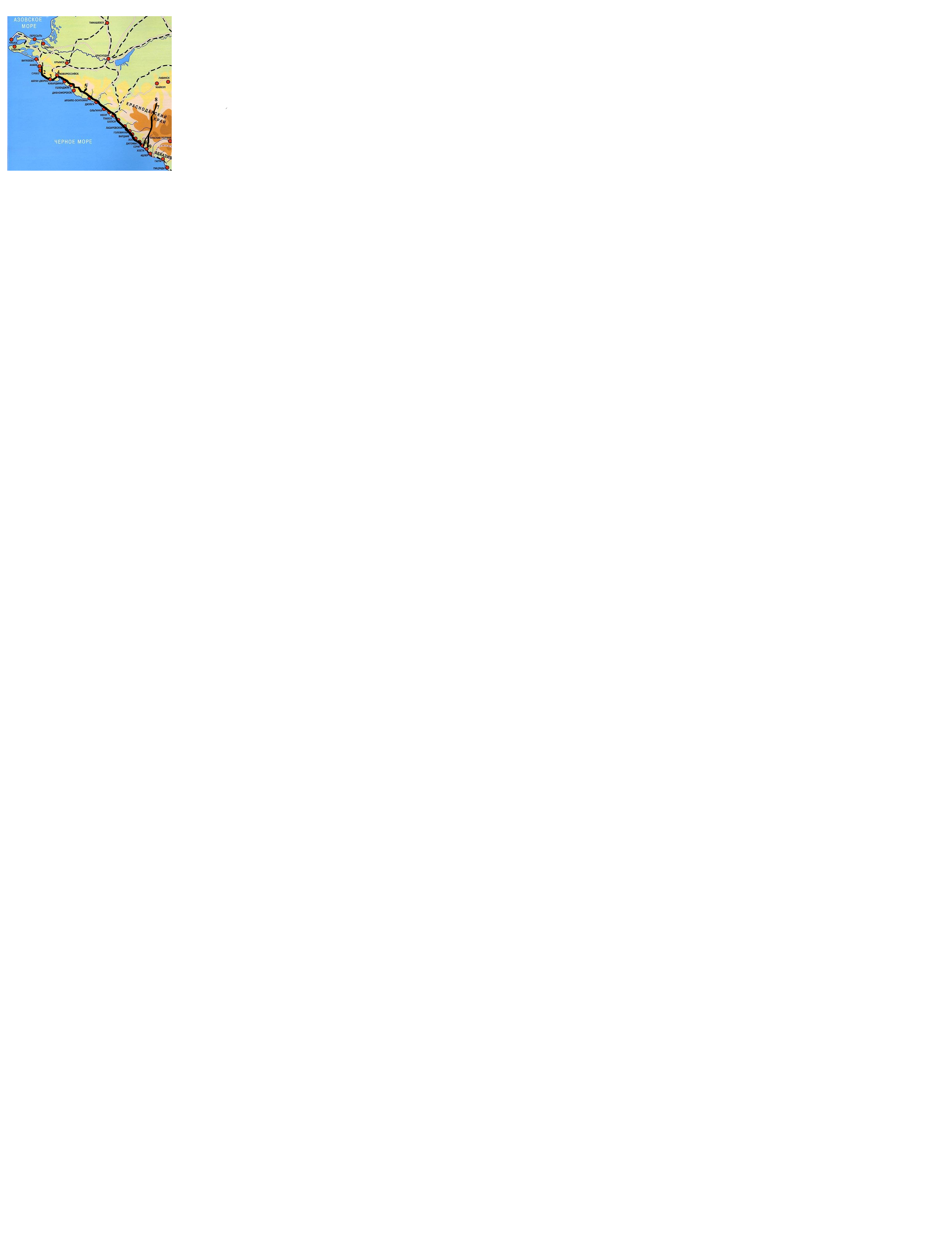 1 – музей-заповедник Горгиппия
2 – заповедник Большой Утриш
3 – завод Абрау-Дюрсо
4 – военный крейсер «Михаил Кутузов»
5 – Пшадские дольмены
6 – парк «Ривьера»
7 – плато Лаго-Наки
8 – озеро Хуко, гора Большой Ткач
9 – Воронцовская пещера
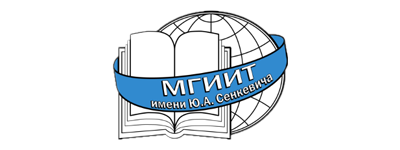 19
Список использованных источников
Трофименко Н.С., Колотова Е.В. Экологические проблемы Черноморского побережья Краснодарского края Российской Федерации // Сборник материалов XI Московской научно-практической конференции «Студенческая наука». 2016 г. № 1 

Трофименко Н.С., Колотова Е.В. Влияние экологических проблем черноморского побережья Краснодарского края Российской Федерации на дальнейшее развитие рекреации и туризма // Индустрия туризма: возможности, приоритеты, проблемы и перспективы. Сборник материалов IX Международной научно-практической конференции. 2016 г. Выпуск 9. Часть 1 

Курортно-туристский комплекс Краснодарского края. Статистический сборник. – Краснодар: Краснодарстат, 2016 

 Аналитическая записка о состоянии автомобильных дорог Краснодарского края. – Краснодар: Краснодарстат, 2016 

Инвестиционная стратегия Краснодарского края до 2025г. Рабочий проект. [Электронный ресурс]. Режим доступа: http://investkuban.ru/strat_plan17.html
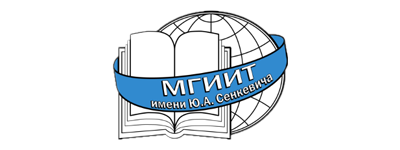 Спасибо за внимание!